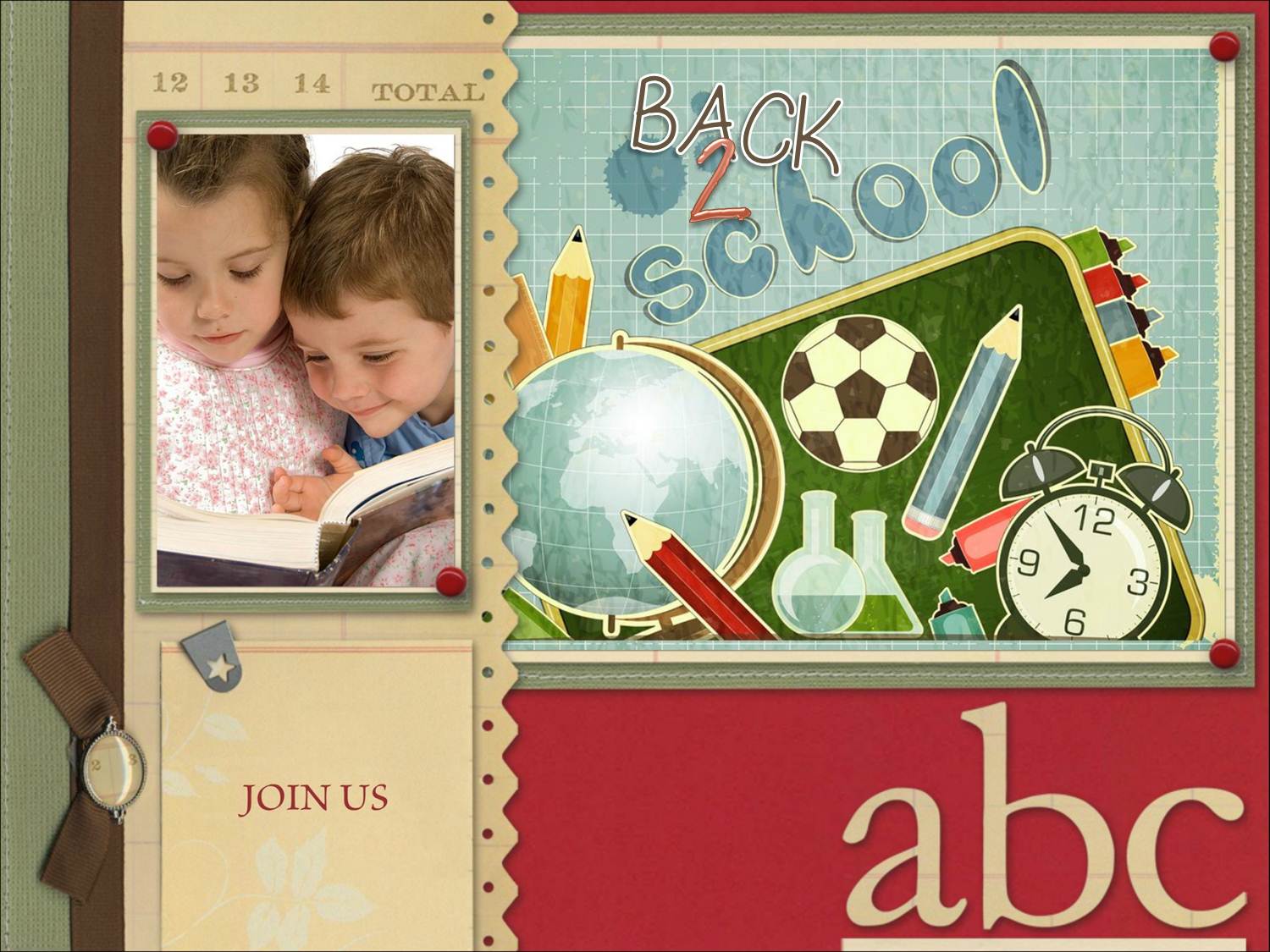 date:
for this special day
time: